L3.1 Hercynské dubohabřiny
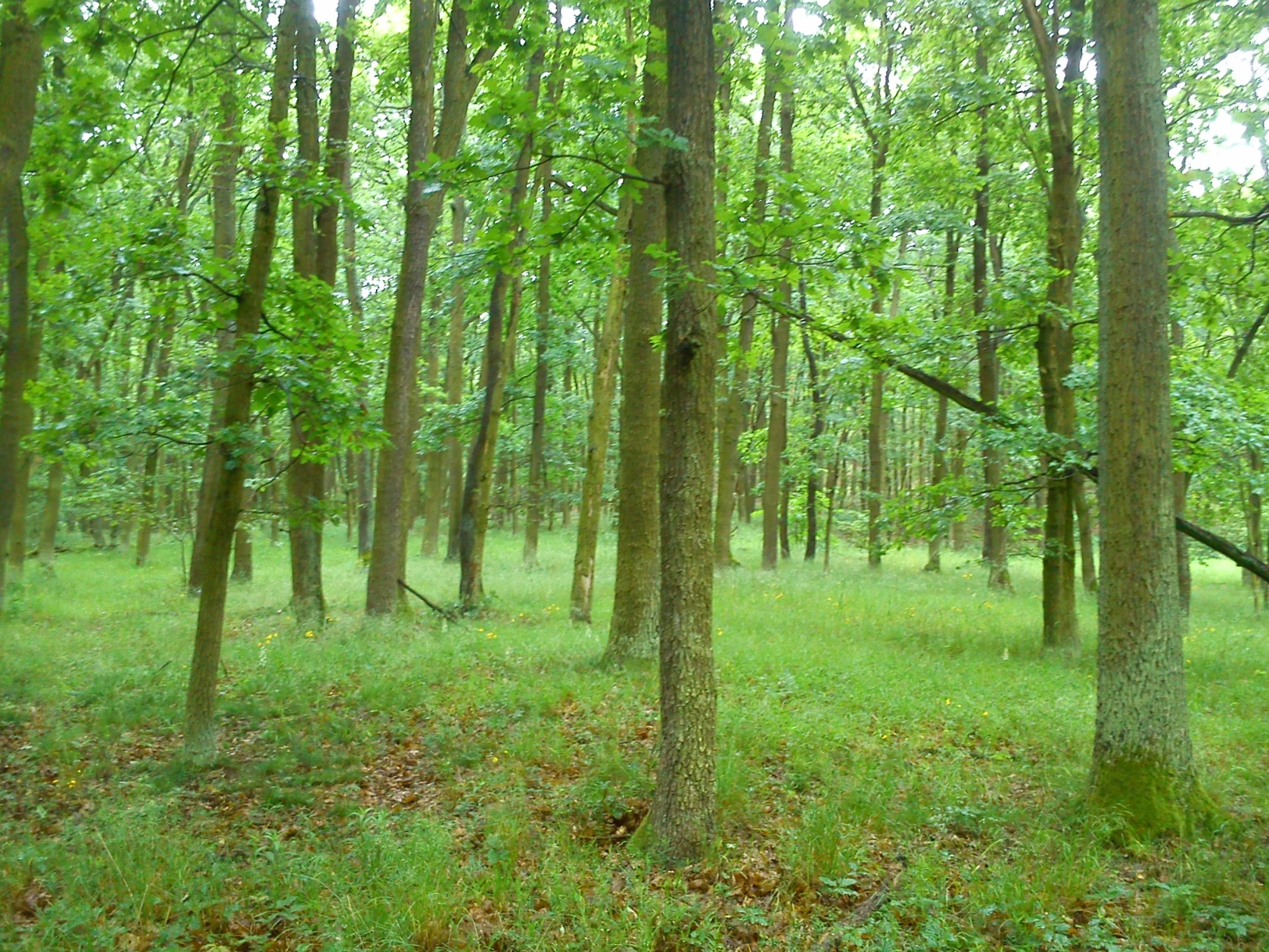 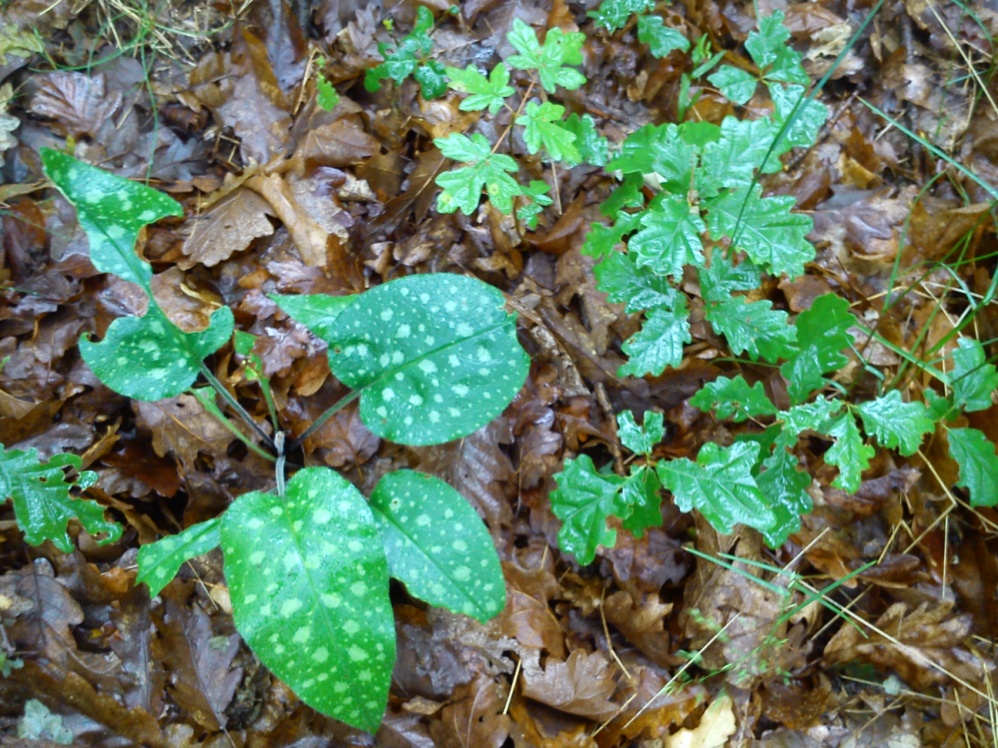 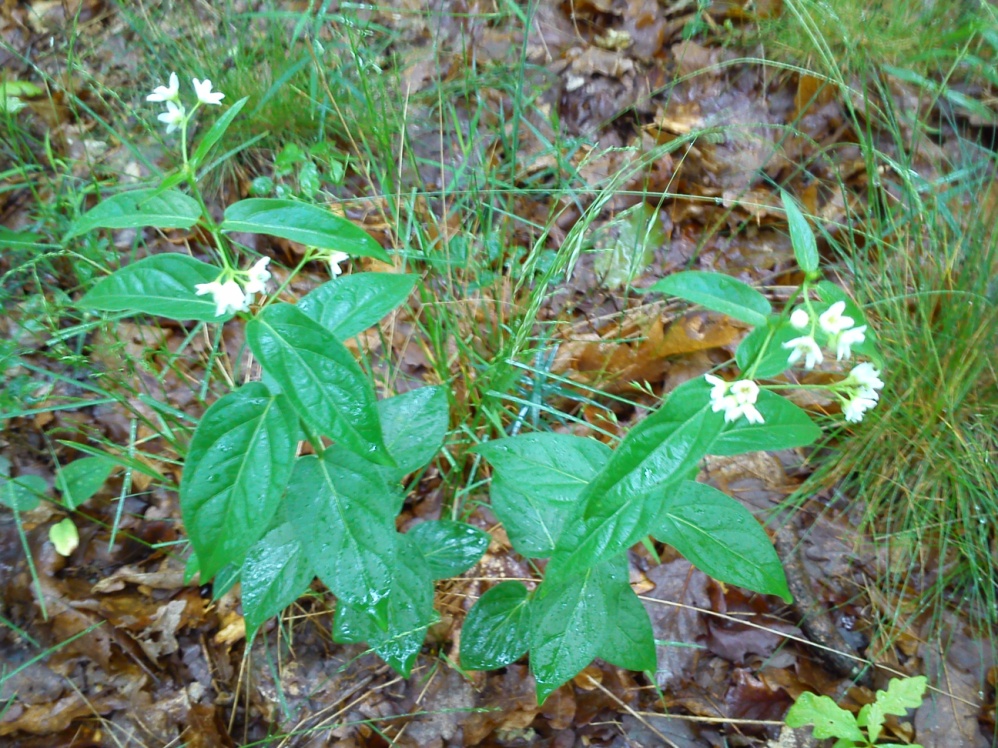 T8.1 Suchá vřesoviště nížin a pahorkatin + L7.1 Suché acidofilní doubravy
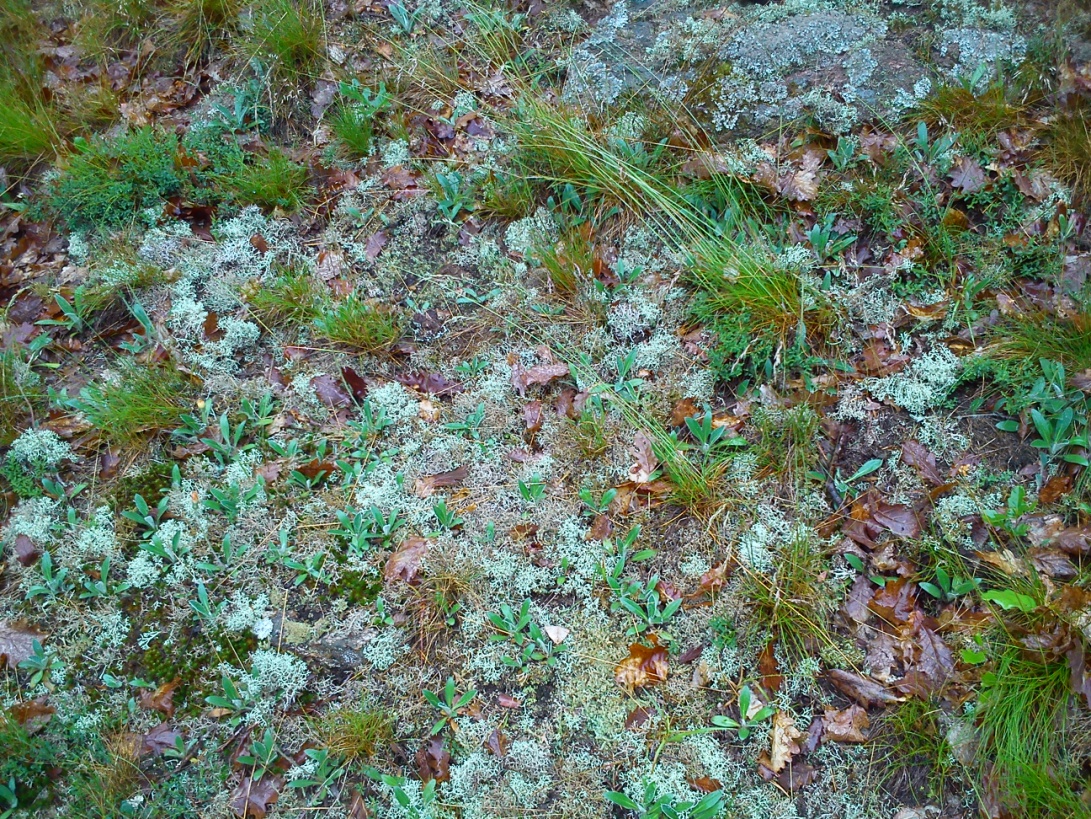 L3.1 Hercynské dubohabřiny + L6.5 Acidofilní teplomilné doubravy
T8.1 Suchá vřesoviště nížin a pahorkatin + L6.5 Acidofilní teplomilné doubravy
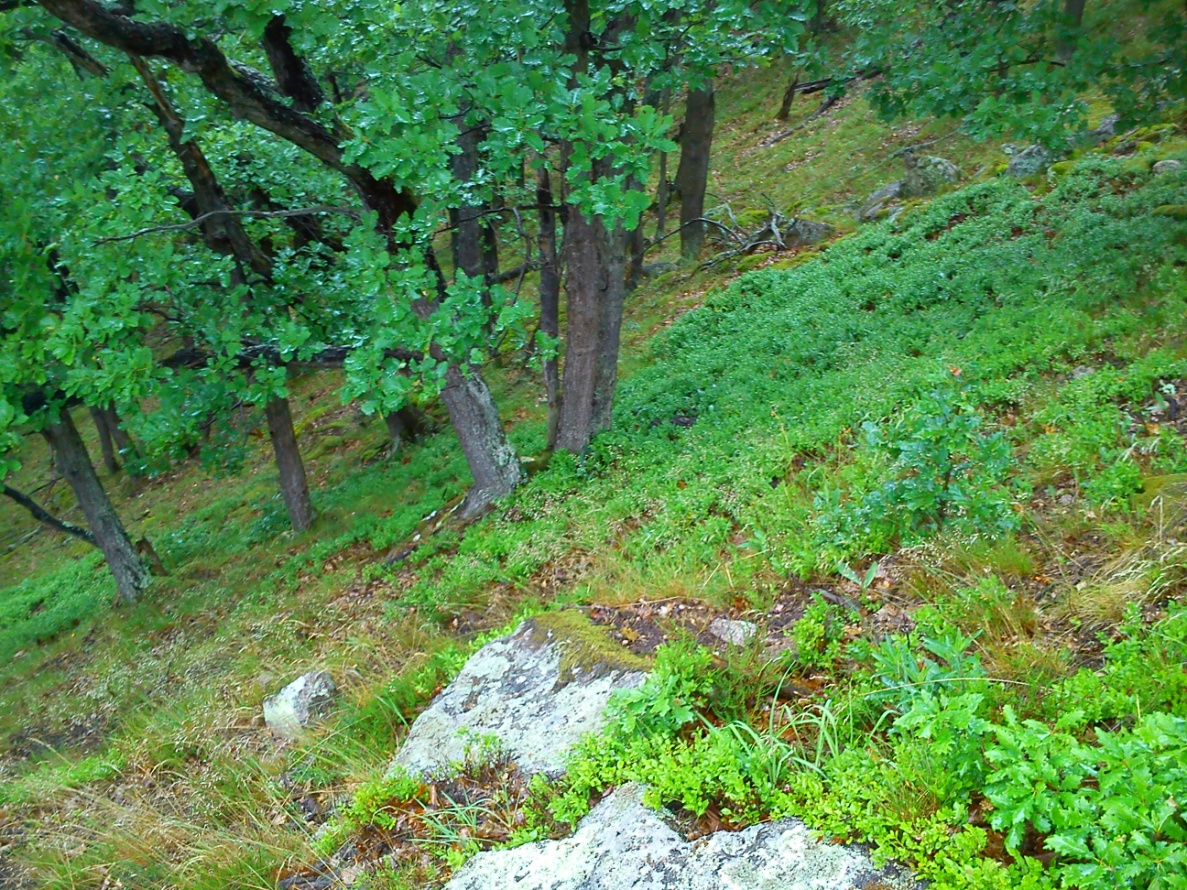 L3.1 Hercynské dubohabřiny